Retail Operations    ಚಿಲ್ಲರೆ ಅಂಗಡಿ ಕಾರ್ಯಾಚರಣೆ
Retail Location Decisions
 ಚಿಲ್ಲರೆ ಅಂಗಡಿ ಸ್ಥಳವನ್ನು 
  ಆರಿಸುವುದು
  Store Layout
  ಚಿಲ್ಲರೆ ಅಂಗಡಿ ವಿನ್ಯಾಸ
 Retail Advertising
     ಚಿಲ್ಲರೆ ಜಾಹೀರಾತು
                                         BY
                         Prof. Pushpa abbigeri
     Associate Professor, Dept. of Commerce
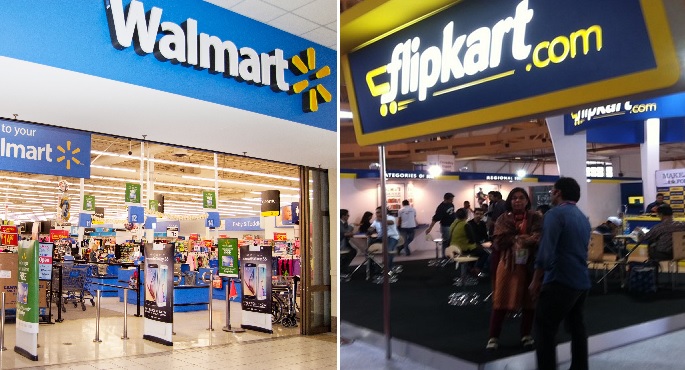 Types of Location1. Shopping Center/ Shopping Mall
Largest Mall -USA
Dubai Marina Mall
Neighbourhood Shopping Center
2. Free Standing Location
2. Part of Business District     Central Business District(CBD) SBD
Factors affecting choice of location /Steps involved in choosing retail locationಚಿಲ್ಲರೆ ಅಂಗಡಿ ಸ್ಥಳವನ್ನು ನಿರ್ಧರಿಸುವ ಅಂಶಗಳು
Market identification
Determining market potential
      i) Demographic features of population
      ii) Characteristics of the households in the area
     iii) Competition and Compatibility
      iv) Law and regularity
Trade area analysis
Site selection analysis
      i) Kinds of products sold      ii) Cost      iii) Competitors location
     iv)  Traffic flow  v) Parking space vi) Market trend vii) Visibility
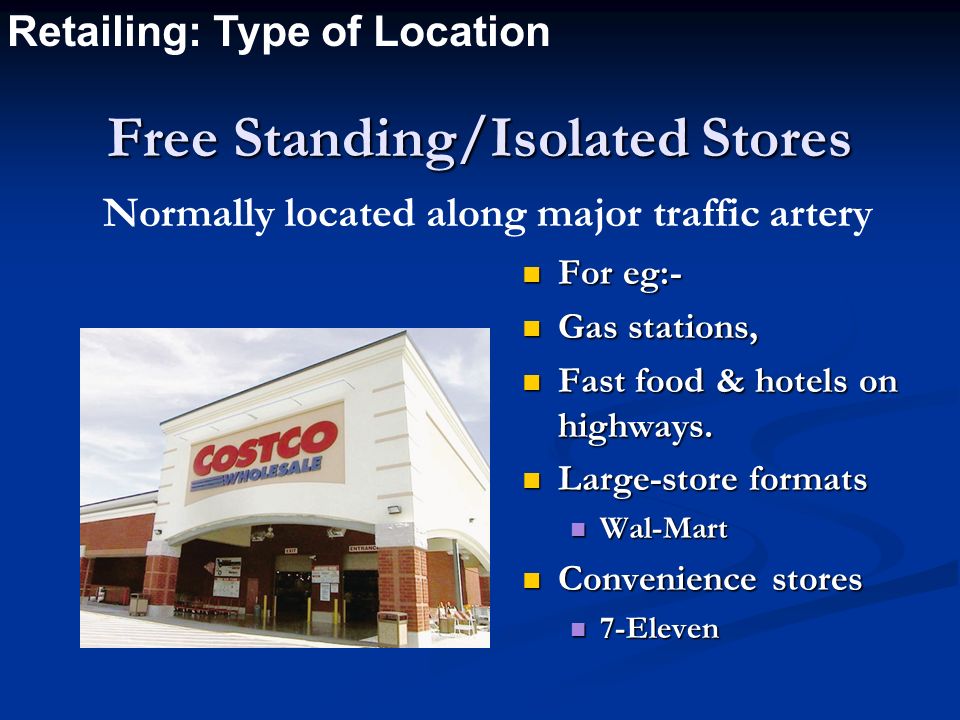 Market identification – Attractiveness of market
Determining market potential
   i) Demographic features of   population
   ii) Characteristics of the households in the area
  iii) Competition and Compatibility
  iv) Law and regularity
3. Trade Area Analysisವ್ಯಾಪಾರ ಪ್ರದೇಶದ ವಿಶ್ಲೇಷಣೆ
Primary Trading Area

       ಪ್ರಾಥಮಿಕ - ಪ್ರಾಥಮಿಕ ವ್ಯಾಪಾರ ಪ್ರದೇಶವು ಅಂಗಡಿಯ ವ್ಯವಹಾರದ 55 ರಿಂದ 70 ಪ್ರತಿಶತದಷ್ಟು ಒದಗಿಸುತ್ತದೆ; ಆಗಾಗ್ಗೆ ಗ್ರಾಹಕರು ಇರುವುದು ಇಲ್ಲಿಯೇ.
2. Secondary Trading Area
      ದ್ವಿತೀಯಕ - ಮುಂದಿನ 15 ರಿಂದ 20 ಪ್ರತಿಶತದಷ್ಟು ವ್ಯವಹಾರವು ಇಲ್ಲಿಂದ ಬರುತ್ತದೆ. ಪ್ರಾಥಮಿಕ ಮತ್ತು ದ್ವಿತೀಯಕ ಪ್ರದೇಶಗಳ ಸಂಯೋಜನೆಯನ್ನು ಮುಖ್ಯ ವ್ಯಾಪಾರ ಪ್ರದೇಶ (ಎಂಟಿಎ) ಎಂದು ಕರೆಯಲಾಗುತ್ತದೆ.

3.  Territory  Trading Area
      ತೃತೀಯ - ಇದನ್ನು ಫ್ರಿಂಜ್ ಪ್ರದೇಶ ಎಂದೂ ಕರೆಯುತ್ತಾರೆ ಮತ್ತು ಉಳಿದ ವ್ಯವಹಾರದ ಮೂಲವಾಗಿದೆ. ಇದು ಸಾಮಾನ್ಯವಾಗಿ ದೊಡ್ಡ ಜನಸಂಖ್ಯಾ ಕೇಂದ್ರಗಳಲ್ಲಿ ಮಾತ್ರ ಕಂಡುಬರುತ್ತದೆ.
Trade Area AnalysisPrimary,  Secondary,  Territory (Fringe)Trading Area
Trade Area
1. Destination Store A destination store draws customers by selling unusual items, or having a friendly  atmosphere, special pricing  and other desirable characteristics.
    ಗಮ್ಯಸ್ಥಾನ ಅಂಗಡಿ  - ಒಂದು ತಾಣವಾಗಿದೆ ಅಂಗಡಿ ಗ್ರಾಹಕರಿಗೆ, ಅಸಾಮಾನ್ಯ ಐಟಂಗಳನ್ನು ಮಾರಾಟ ಅಥವಾ ಸ್ನೇಹಿ ವಾತಾವರಣ, ವಿಶೇಷ ಬೆಲೆ, ಮತ್ತು ಇತರ ಅಪೇಕ್ಷಣೀಯ ಗುಣಲಕ್ಷಣಗಳನ್ನು ಹೊಂದಿರುವ ಮೂಲಕ ಆಕರ್ಷಿಸುತ್ತದೆ.
2.  Parasite Store -  A store that does not have traffic of its own but depends on people who are drawn to the location  for other reason is called parasite store. For eg magazine stand in Hotel.

     ಪರಾವಲಂಬಿ ಅಂಗಡಿ - ತನ್ನದೇ ಆದ ಪ್ರಚಾರದ ಪ್ರಯತ್ನ ಅಥವಾ ಗ್ರಾಹಕ ಸೇವೆಯನ್ನು ಹೊರತುಪಡಿಸಿ ಬೇರೆ ಸಂದರ್ಭಗಳಿಂದ ಹುಟ್ಟಿಕೊಂಡಿರುವ ಅಸ್ತಿತ್ವದಲ್ಲಿರುವ ಸಂಚಾರ ಹರಿವಿನ ಮೇಲೆ ವಾಸಿಸುವ ಅಂಗಡಿ.
Contd….
Convenience Shopping trade area – People obtain groceries etc from stores near to them.
ಸ್ಥಳೀಯ ಅನುಕೂಲಕರ ವ್ಯಾಪಾರ ಪ್ರದೇಶಗಳು  -ಈ ರೀತಿಯ   ಉತ್ಪನ್ನಗಳಿಗೆ ಪ್ರವೇಶದ ಸುಲಭ. ತಿನ್ನುವೆ ಜನರು ಗ್ಯಾಸೋಲಿನ್, ದಿನಸಿ, ಇತ್ಯಾದಿ ಉತ್ಪನ್ನಗಳನ್ನು    Comparison Shopping trade area-  These are based on price, quality, style selection- People travel longer distance for their purchases
   ಹೋಲಿಕೆ ಶಾಪಿಂಗ್ ವ್ಯಾಪಾರ ಪ್ರದೇಶ -  ಪ್ರೈಸ್, ಆಯ್ಕೆ, ಗುಣಮಟ್ಟ ಮತ್ತು ಶೈಲಿ. ಜನರು ಹೆಚ್ಚು ವಸ್ತುಗಳು, ಪೀಠೋಪಕರಣಗಳು, ಇತ್ಯಾದಿ. ಹಾಗೆಯೇ ಅವುಗಳ ಖರೀದಿಗೆ ಹೆಚ್ಚು ದೂರ ಪ್ರಯಾಣಿಸಬೇಕು.
Store Layout
Internal Store Layout
External Store Layout
Store Layout  ಮಳಿಗೆ ವಿನ್ಯಾಸ 1. GRID Layout  ಗ್ರಿಡ್ ವಿನ್ಯಾಸ
Store Layout 2. Free Form Layout ಉಚಿತ ಹರಿವು ವಿನ್ಯಾಸ
Store Layout
3. Race Track / Loop Layout
    ರೇಸ್‌ಟ್ರಾಕ್ ಅಥವಾ ಲೂಪ್ ವಿನ್ಯಾಸ
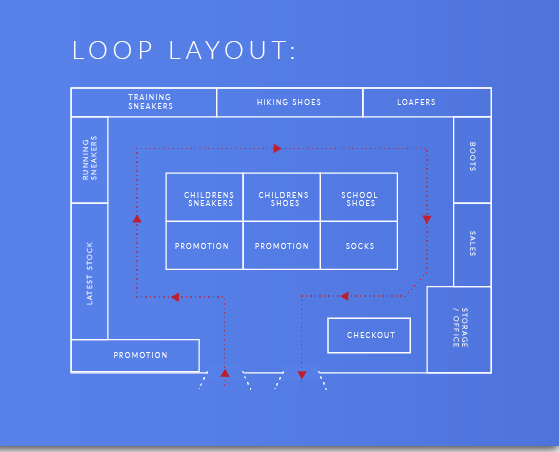 Store Layout 4. Spine Layout ಬೆನ್ನೆಲುಬು  ವಿನ್ಯಾಸ
Merchandise Presentation Technique ಮರ್ಚಂಡೈಸ್ ಪ್ರಸ್ತುತಿ
Methods of display
Colour Dominance
Coordinated presentation
Presentation by price
  Fixtures, Flooring and Ceiling,
   Lighting
Merchandise Presentation Technique
Signage and Graphics
Signage and Graphics
Contd.---
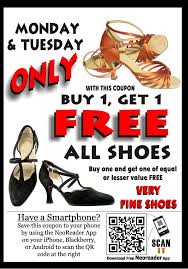